一 把 提 琴 的 價 值.
組員:      田O玄
      王O德            周O汝 
   凃O琳  周O慶
     李O瑜       蕭O銘
       吳O宇     簡O鴻
       周O芳     吳O翔
       蕭O文   王O彬
      鄭O哲  潘O宏
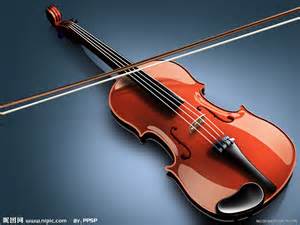 大綱
1. 原文
         2. 戲劇表演
                       3. 摘要
                             4. 心得 
                                  5. 佳句
                                       6. 與生活做結合
                                               7. 影片欣賞
原文
拍賣會上人聲鼎沸，人人都在為自己心儀的拍賣品而瘋狂喊價，拍賣師適時而動地一錘定音，一件拍賣品就在錘子敲響的一瞬間易主了。然而當拍賣師舉起那件舊提琴開始拍賣時，人們的熱情便立刻消滅下去了。這是一個什麼樣的提琴呢？
它看上去鏽跡斑斑，琴面上佈滿了灰塵，和剛才拍賣過的那些精美的景泰藍花瓶、造型獨特的西洋鐘錶有著天壤之別。台下的人們不由得奇怪起來，這樣的一個醜傢伙怎麼也能擺到桌面上來拍賣呢？
拍賣師似乎也對這把舊提琴提不起興趣來，他懶洋洋的將這把琴舉起來，向沉
默的人們說出「下面拍賣的這把琴底價為三十元」，台下立刻有一位戴眼鏡的老人止住他。
老人走上台，仔細打量了一番這把琴，掏出手絹來輕輕擦去琴上面的灰塵，然後將琴弦的鬆緊度調試了一下，接著用這把琴拉出了一曲優美的音樂，台下的人們
頓時都沉浸在琴聲之中，他們發現，原來這把提琴發出的聲音是如此的美妙，簡直就如天籟之音。台下有認識老人的人說：「他是一位國際上著名的音樂大師呀！」老人拉完這把舊提琴以後走下台，拍賣會繼續進行。
這一次，拍賣師將這把琴的起拍價為
一千元，剛一出口，台下便立刻有人舉著牌子競拍，兩千元、三千元……最後，這把琴以六千元的價格成交了。
人的生命就好比這把舊提琴，不管你覺得它有具有多麼高的價值，它都存在著被賤賣的危險。為了讓你的生命不會被賤賣，唯一的辦法就是像上面的那位音樂大師一樣，如何將你的
生命之琴拉出和諧美妙的旋律。最好的方法是，不斷的學習充實自己的智慧，最美妙的事情是，不斷的服務展開自己的愛心。
戲劇表演
摘要
拍賣會，人為東西喊價，在拍賣師一錘定音瞬間易主。拍賣師舉琴拍賣，人熱情消滅。這是怎樣的琴？
他有鏽跡有灰塵，和精美花瓶是天壤之別。人覺得奇怪，這醜傢伙怎麼能拍賣？
拍賣師也沒興趣，他舉琴向人說：「琴
底價為三十元」，老人止住他。老人打量琴，擦掉灰塵，調適鬆緊度，拉音樂，人都發現它聲音美妙，如天籟。
有人說；「他是音樂大師」，老人走下台，拍賣繼續。琴底價一千，六千元成交。
生命好比琴，你覺得它有多高價值，
它都存在被賤賣的危險。為了生命不被賤賣，就要和大師一樣， 用生命之琴拉美妙旋律。方法是充實智慧、服務開展愛心。
心得
那些參加拍賣會的人都只看到表面完全不在乎內在是否具有價值，現在的人不也是這樣嗎?在交男女朋友的過程中大多數人都只會注意對方帥不帥阿、美不美阿，完全不在意對方的個性、品格就開始交往，這樣的戀情是不能持續很久
的!這篇文章的重點就是要告訴我們不能只看事物的外表，也要去欣賞他們的內在，因為若看外表就判定他的人格是不準的!
佳句
人的生命就好比這把舊提琴，不管你覺得它具有多麼高的價值，它都存在著被賤賣的危險。
為了讓你的生命顯示出真正的光彩，唯一的辦法就是像上面那位音樂大師
一樣，將你的生命之琴拉出和諧美妙的旋律。
最好的方法是，不斷的學習充實自己的智慧。
最美妙的事情是，不斷的服務展開自己的愛心。
與生活做結合
比如在英國有位力克胡哲先生，他從小就是個沒有四肢的小孩子，可是他卻也沒有放棄，因此他在各方面會遇到許多的障礙，可是他一一的克服了障礙，然而，它的外表雖然沒有跟別人一樣健全，但他不在乎，反而做了一些有些人
做不出來的事，意志力比誰都還強，讓我們發現，他雖然沒手、腳，但還是有一個堅持的心，發揮出了他的優點。
影片欣賞
自己生命的價值

很棒的人生價值觀
謝謝欣賞>.<